Voorlichting geven
Leren en toepassen in de praktijk
Bereiken van goede gezondheid:
de VOORLICHTING is goed:
Goed voorbeeld
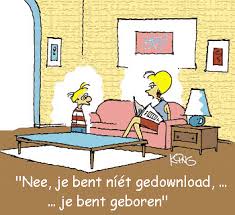 2
27-6-2019
Voorlichting NH2019
Waarom voorlichting:
Goede voorlichting stelt patiënten in staat om goede weloverwogen keuzes te maken en die na te leven.
Hierdoor worden patiënten minder afhankelijk van zorgverleners
3
27-6-2019
Voorlichting NH2019
Doel voorlichting
Altijd gericht op gedragsverandering

gezond gedrag  
mondigheid  
therapietrouw  
ongerustheid en angst  
 kosten 
4
27-6-2019
Voorlichting NH2019
De vier B’ S
Belangrijk		alleen hoofdzaken

Bruikbaar		info is toepasbaar

Begrijpelijk		geen vakjargon 

Beklijven		info blijft hangen
5
27-6-2019
Voorlichting NH2019
Hoe?
Liefst mondeling
Face tot face
Telefonisch??
Tell-show-do
Hulpmiddelen 
Informatiefolder mee
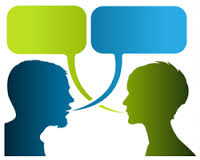 6
27-6-2019
Voorlichting NH2019
Model van Balm:gericht op gedragsverandering
7
27-6-2019
Voorlichting NH2019
Communicatie:
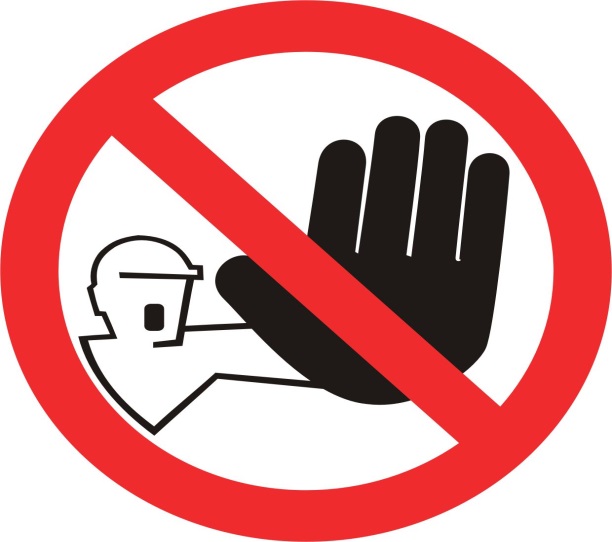 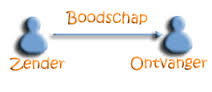 8
27-6-2019
Voorlichting NH2019
Voorbeeld bij model balmJe bent te zwaar
Aanpassen van gedrag:
Openstaan is een voorwaarde: bereid zijn om te……..
Begrijpen : waarom,  belang ervan
Willen: snappen dat de voordelen opwegen tegen nadelen
Fysiek en psychisch in staat zijn het uit te voeren
Doen: beetje hulp is vaak fijn en stimulerend
Volhouden: in je leefstijl gaan passen
9
27-6-2019
Voorlichting NH2019
Voorlichting waar:
Rijksoverheid.nl
Ivoren kruis
Kiesbeter.nl
Consumentenbond
Televisieprogramma’s
Radar
Postbus 51 spotjes
Enz…
Kijk eens in deze school: posters op elke gang!!!!
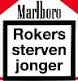 10
27-6-2019
Voorlichting NH2019
Opdracht 2 Voorlichting
Voorlichting  geven aan klasgenoot over een afgesproken  onderwerp: rijks vaccinatieprogramma
Voorbereid op papier, wordt ingeleverd en nagekeken
Beoordeling volgens criterialijst
Onderwerp laten goedkeuren
Wordt afgetekend als opdracht 2 aftekenkaart bij voorlichting en preventie
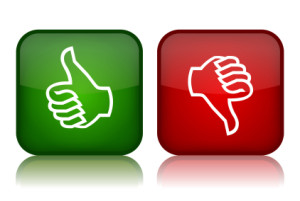 11
27-6-2019
Voorlichting NH2019